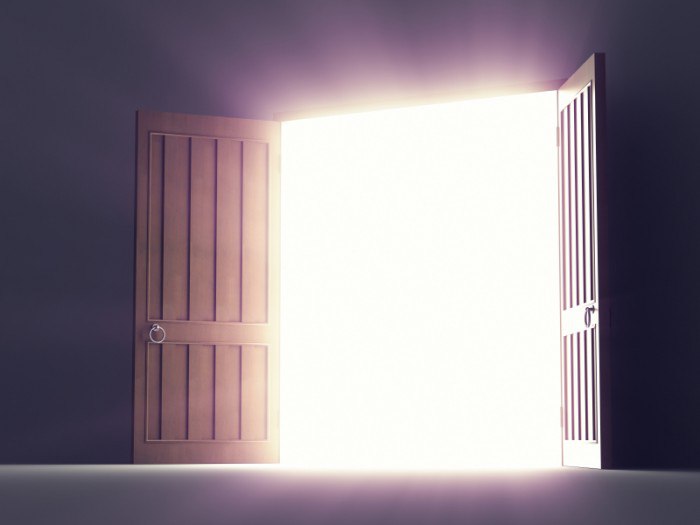 Красноярский государственный медицинский университет имени профессора В. Ф. Войно - Ясенецкого
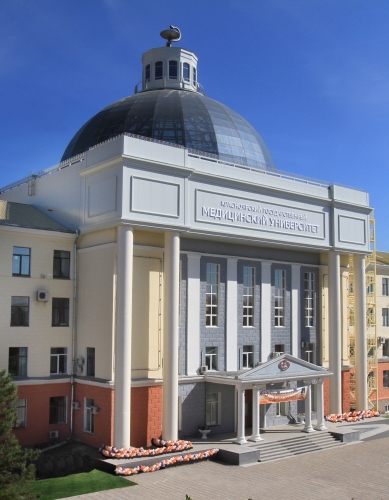 ДЕНЬ ОТКРЫТЫХ ДВЕРЕЙ

25 МАРТА в 10-00 ч.
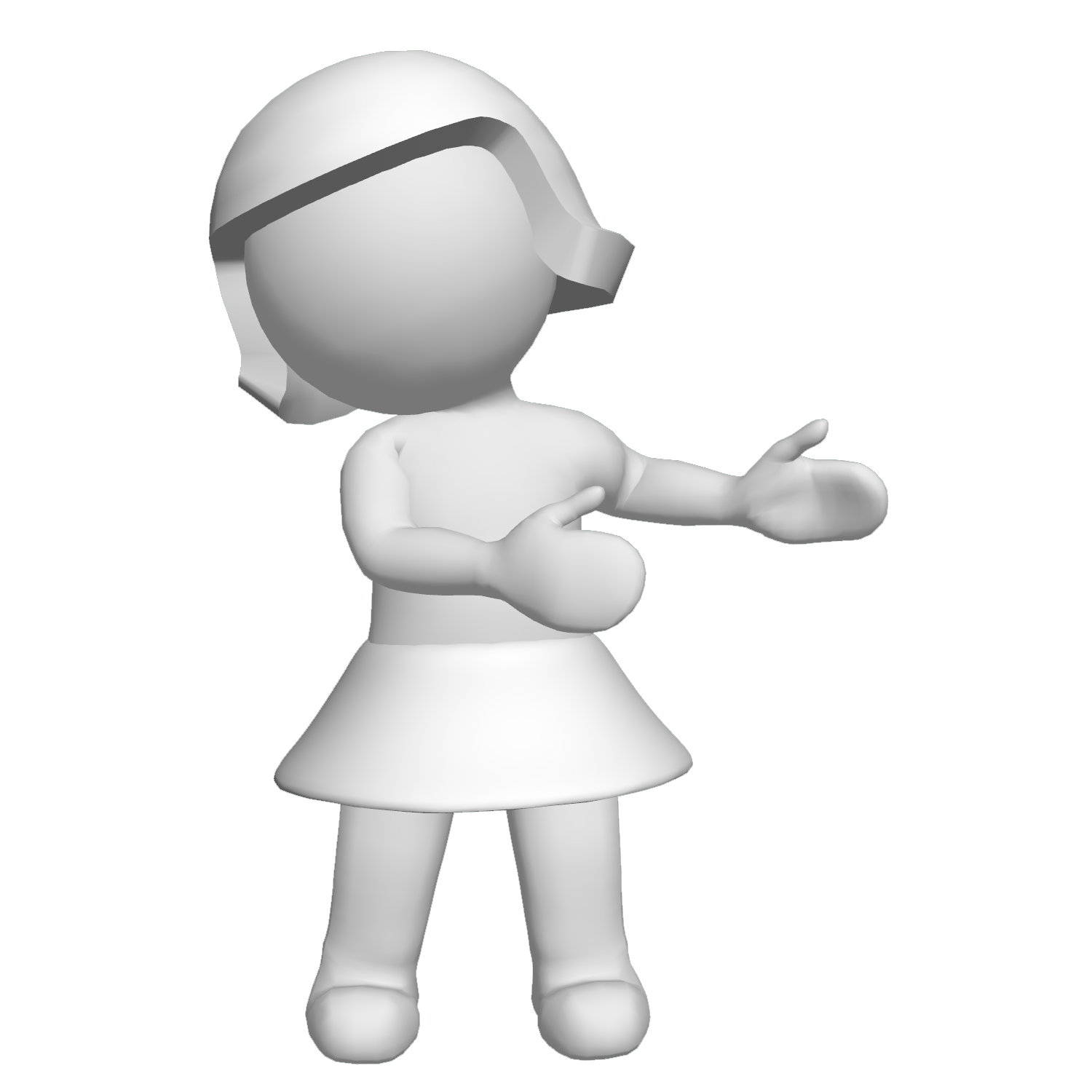